The italian presencein post war America1949 –1972
Cecilia Gibellini, Cristina Iuli, Carla Pomarè
Università del Piemonte Orientale
Modern Italian cool: cultural networking and the circulation of Italian literary, artistic and cultural icons between Italy and the United States
mappatura e studio delle relazioni tra scrittori e intellettuali italiani e americani;
analisi di alcuni casi emblematici di mediazione tra le due culture.
Prima fase: Mapping> (Seconda fase: Knitting)
SOGGETTI: gli autori; i traduttori; gli editori; gli agenti letterari; i direttori e i collaboratori di riviste; le istituzioni (università, Istituti italiani di cultura…);
MEDIA: le riviste;
COSE: i libri; gli archivi (di autori, traduttori, case editrici, riviste, istituzioni); i luoghi (le case editrici, le redazioni delle riviste, le librerie, le sedi delle istituzioni…).
Soggetti: gli autori
Autori statunitensi che soggiornano per periodi più o meno lunghi in Italia e che poi mantengono contatti e relazioni con gli ambienti letterari italiani: John Cheever, Robert Lowell e la moglie Elizabeth Hardwick, Robert Penn Warren, Gore Vidal…


Robert Lowell e Elizabeth Hardwick
Soggetti: gli autori
Autori italiani tradotti, promossi, pubblicati e recensiti negli Stati Uniti.





Alberto Moravia, The woman of Rome [La romana, 1947], trad. di Lydia Holland, New York, Farrar, Straus, 1949
Mad men, episodio 7.13, 2015
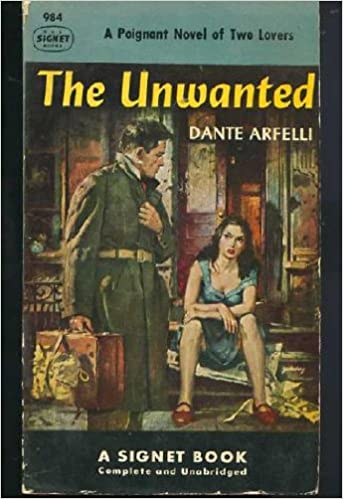 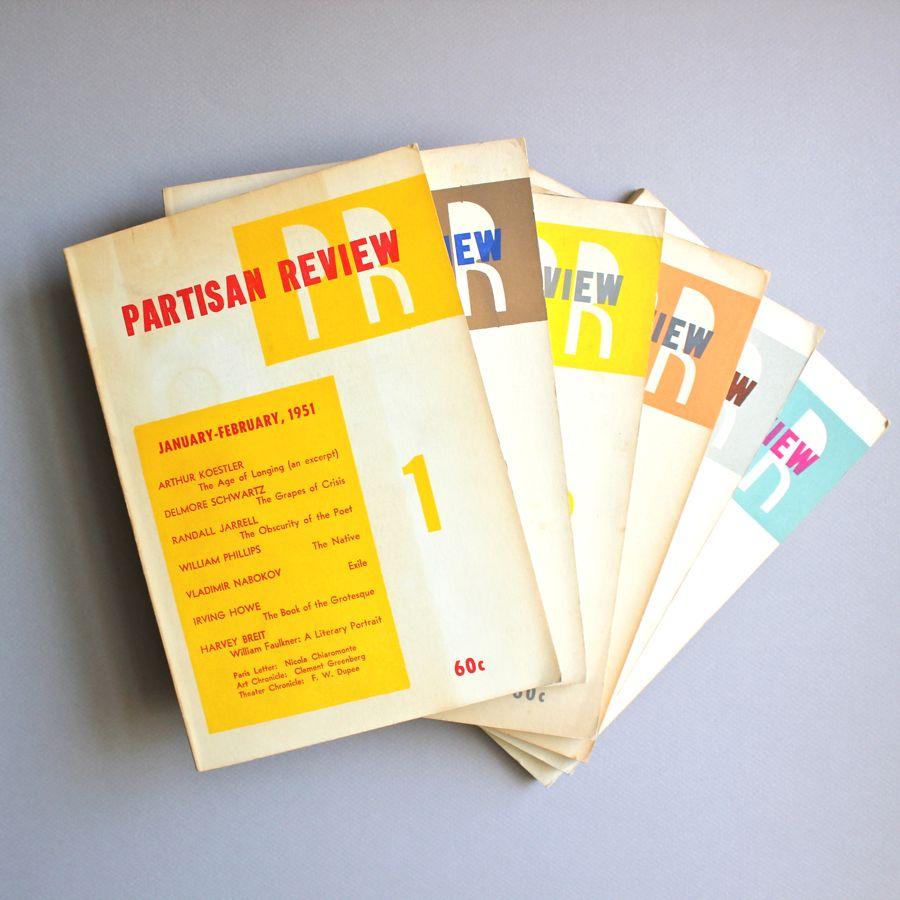 Ignazio Silone (1900-1978)
Sugli autori italiani negli U.S.
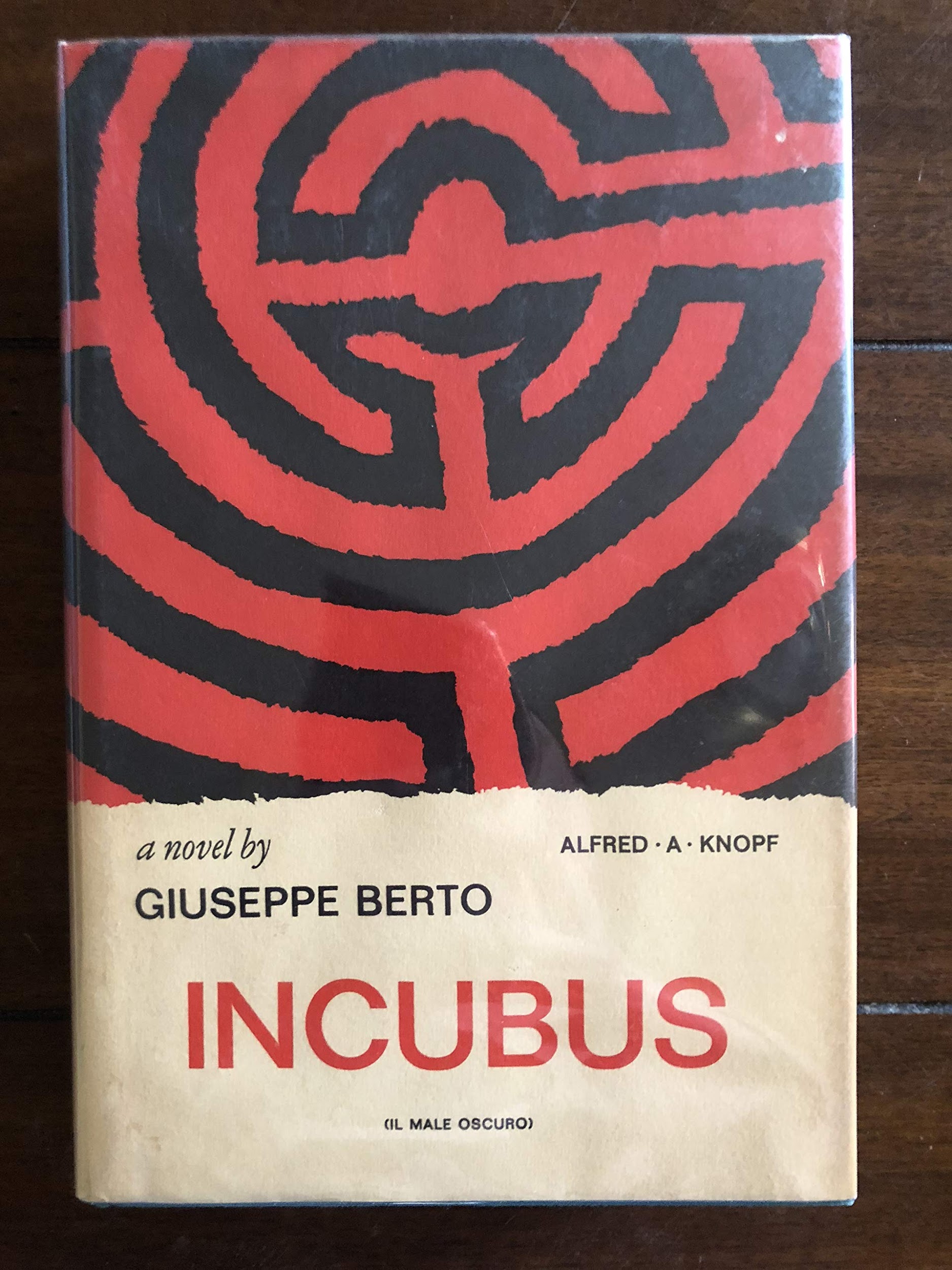 Questioni linguistiche e traduttologiche: le presenze dei dialetti; le forme di espressionismo linguistico e di sperimentalismo formale e sintattico…
Orientamenti politici e ideologici;
L’immagine (le immagini) dell’Italia;
Il rapporto con il cinema.
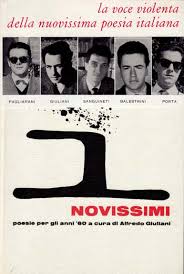 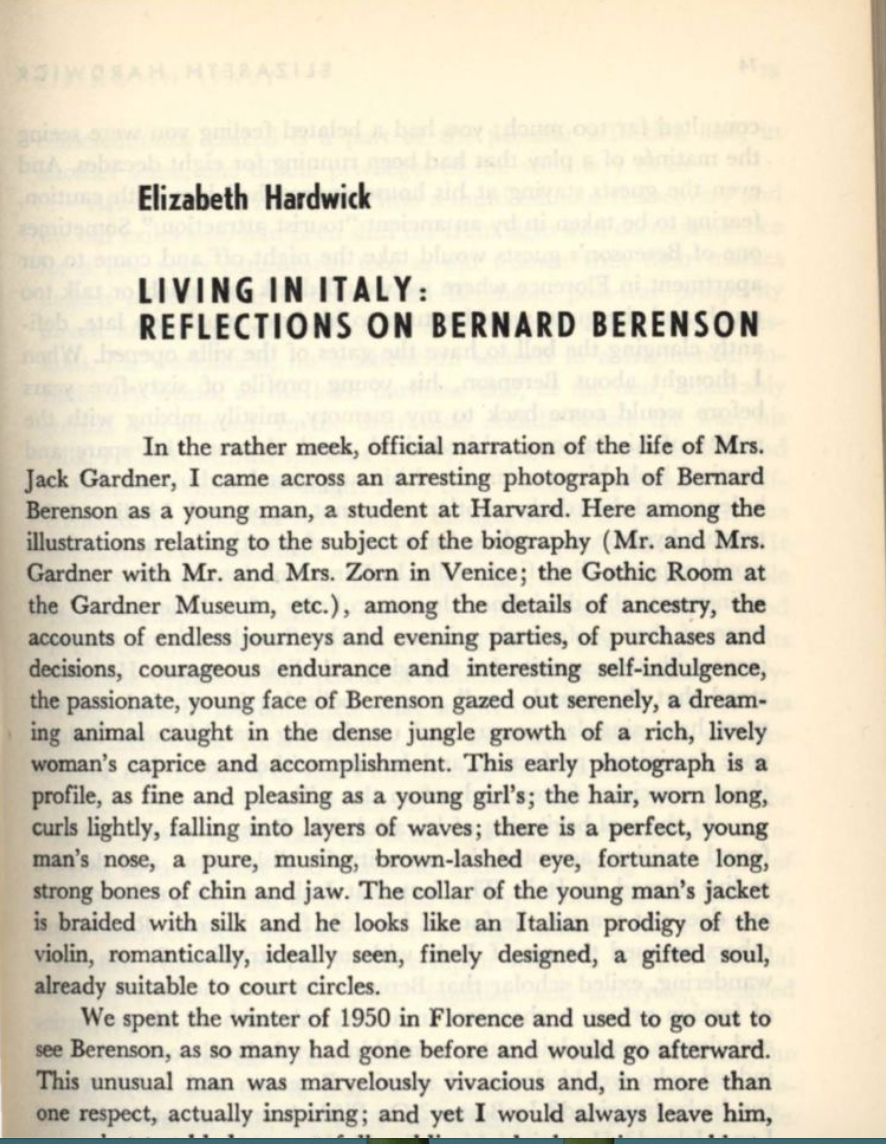 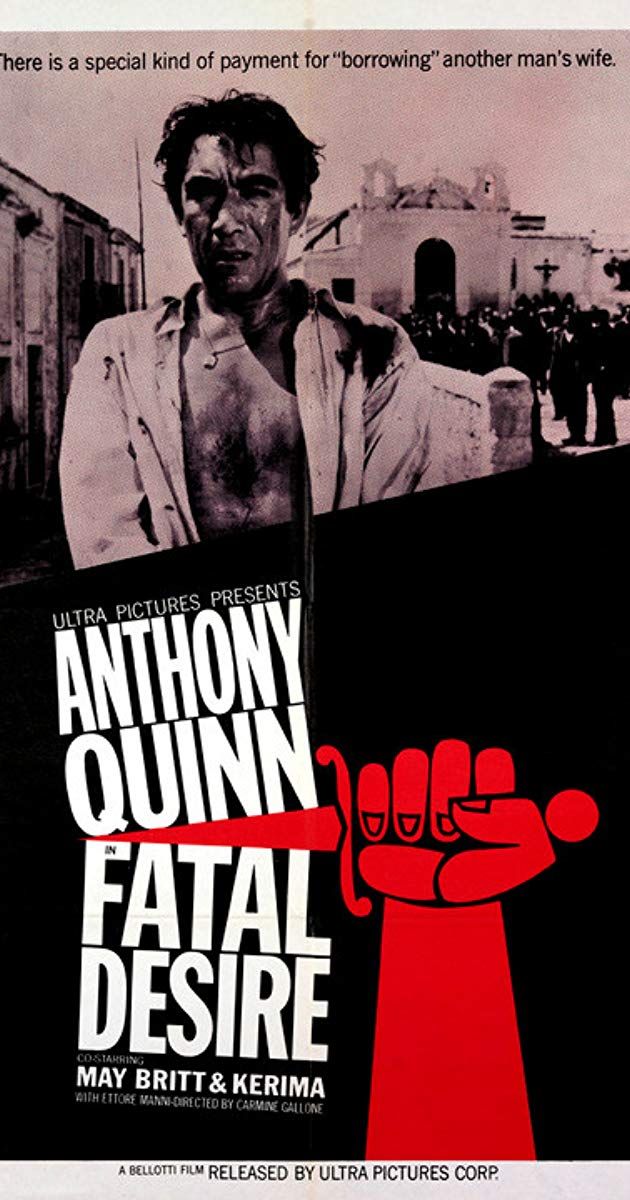 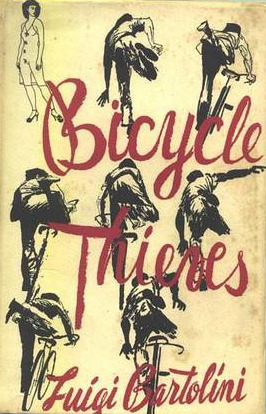 Soggetti: gli autori italiani che risiedevano e lavoravano negli U.S.
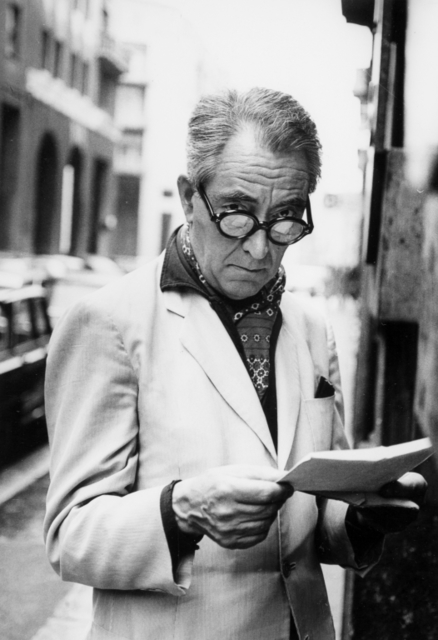 Giuseppe Prezzolini (1882-1982);

Niccolò Tucci (1908-1999);
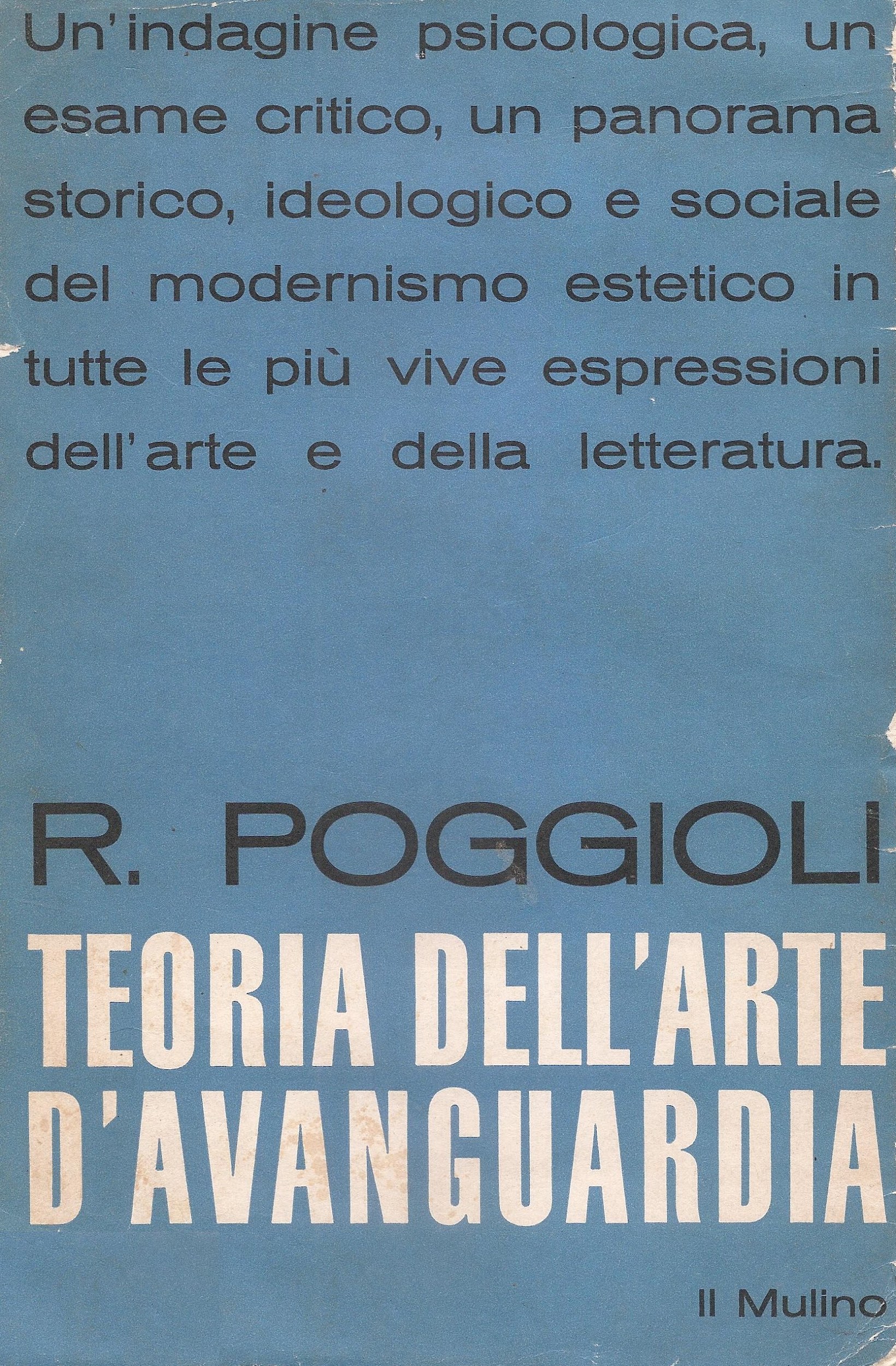 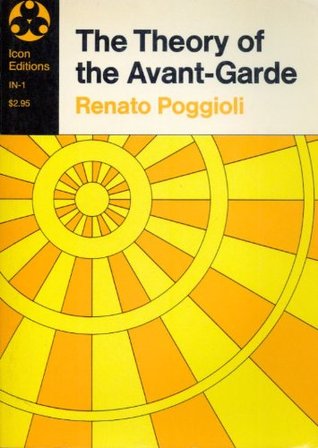 Renato Poggioli (1907-1963)
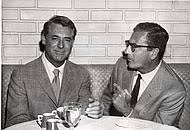 Pier Maria Pasinetti (1913-2006)
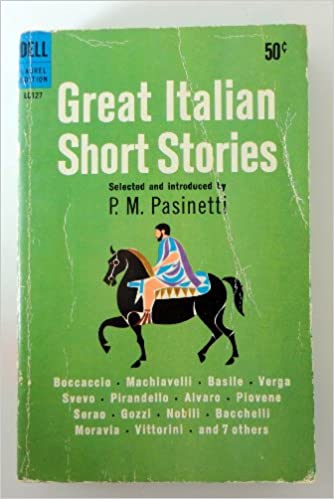 Soggetti: i traduttori
William Weaver (1923-2013),
Frances Frenaye (1908-1996),
Angus Davidson (1898-1980),
Archibald Colquhoun (1912-1964),
Darina Laracy Silone (1917-2003).
Le case editrici
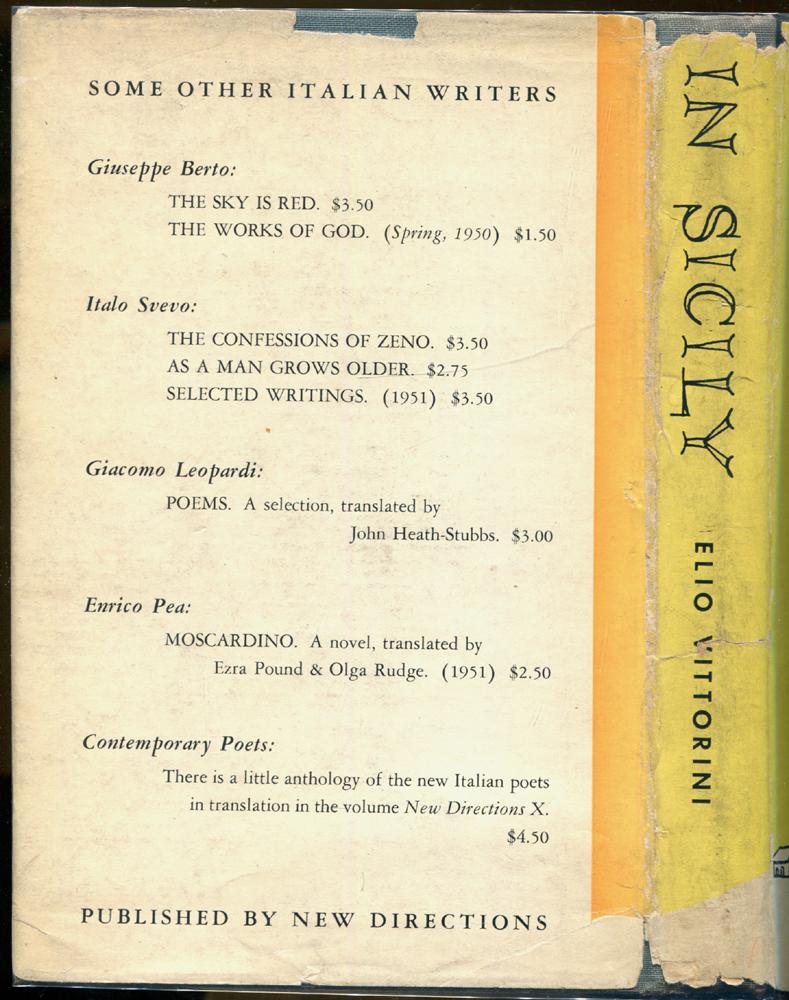 Italian Publishers 
S.F. Vanni Publishers
Farrar, Straus & Young (poi & Giroux)
New Directions
Le riviste
1. «Partisan Review» (1934-2003);
2. «Inventario» (1946-1964);
3. «Botteghe Oscure» (1948-1969);
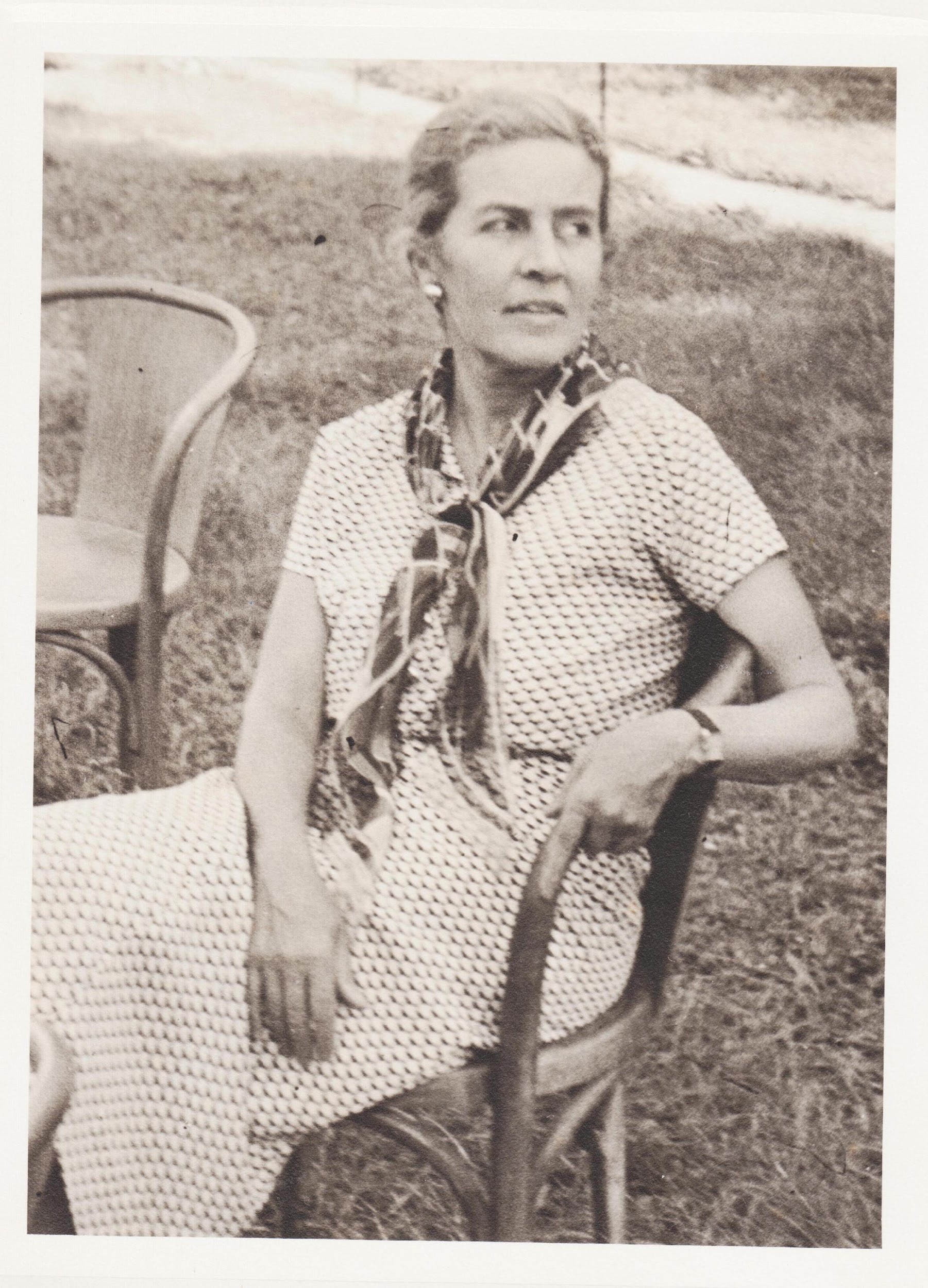 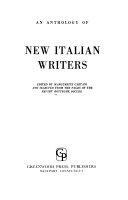 Marguerite Caetani (1880-1963)
Riviste
4. «Italica», dal 1926;
5. «Italian Quarterly», dal 1957;
6. «Forum Italicum», dal 1967;
7. «The New Yorker»;
8. «New York Times»;
9. «Harper’s Magazine»;
10. «Paris Review»;
11. «New York Review of Books»;
12. «Vogue»;
13. «Life Magazine».
Istituzioni
Istituti italiani di Cultura; 
Casa Italiana della Columbia University (poi Italian Academy); 
Università; 
Fulbright Commission; 
American Academy a Roma; 
ICE (Istituto per il Commercio Estero).